6.1 A BEAUTIFUL TOWNpage 47
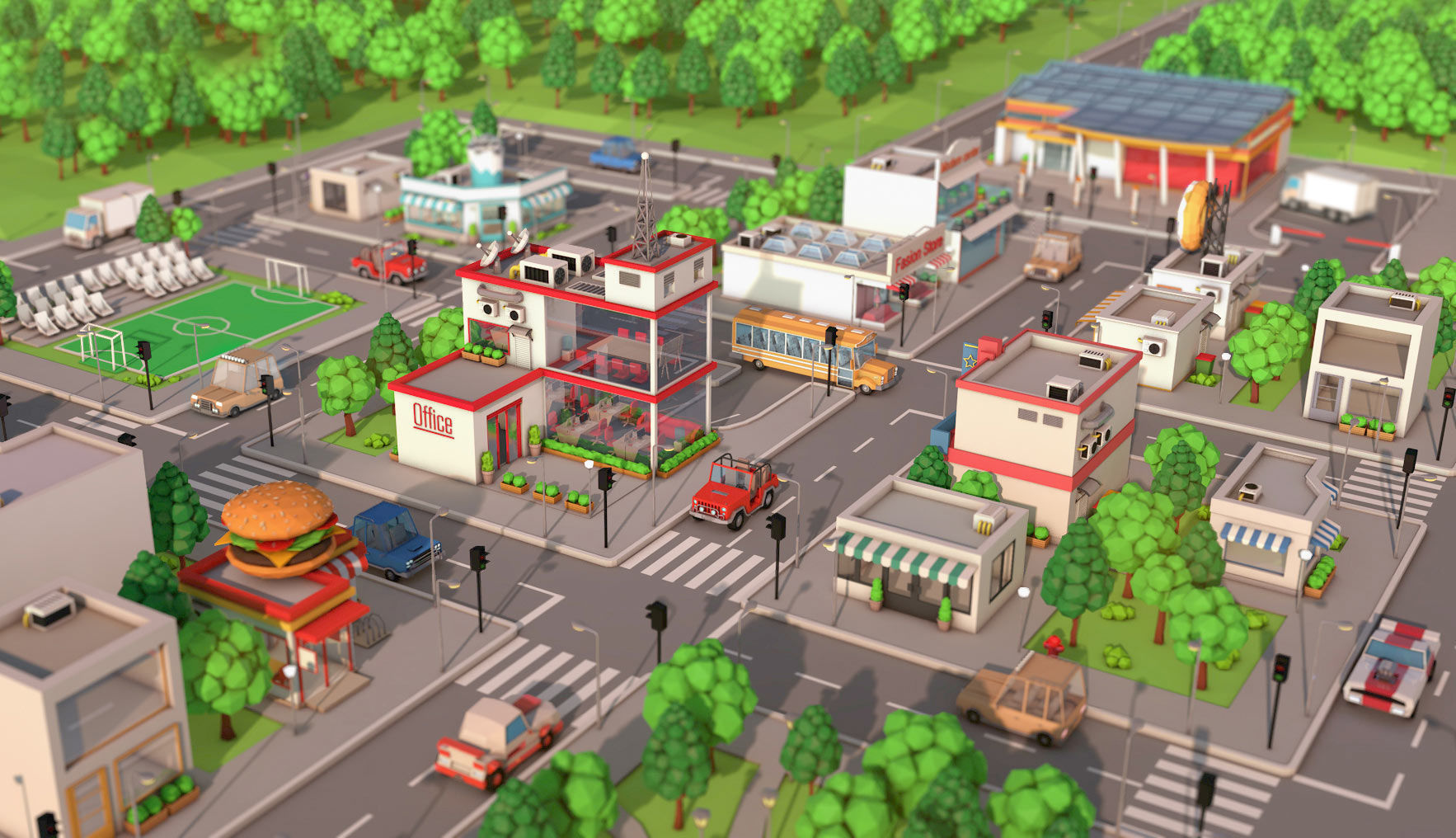 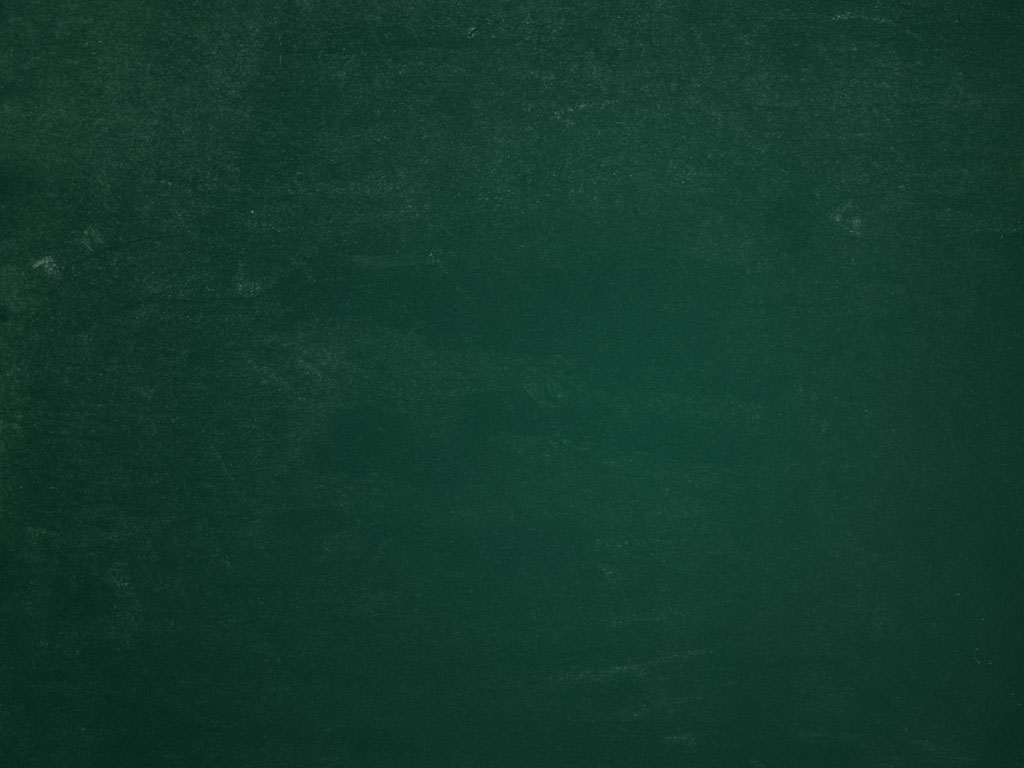 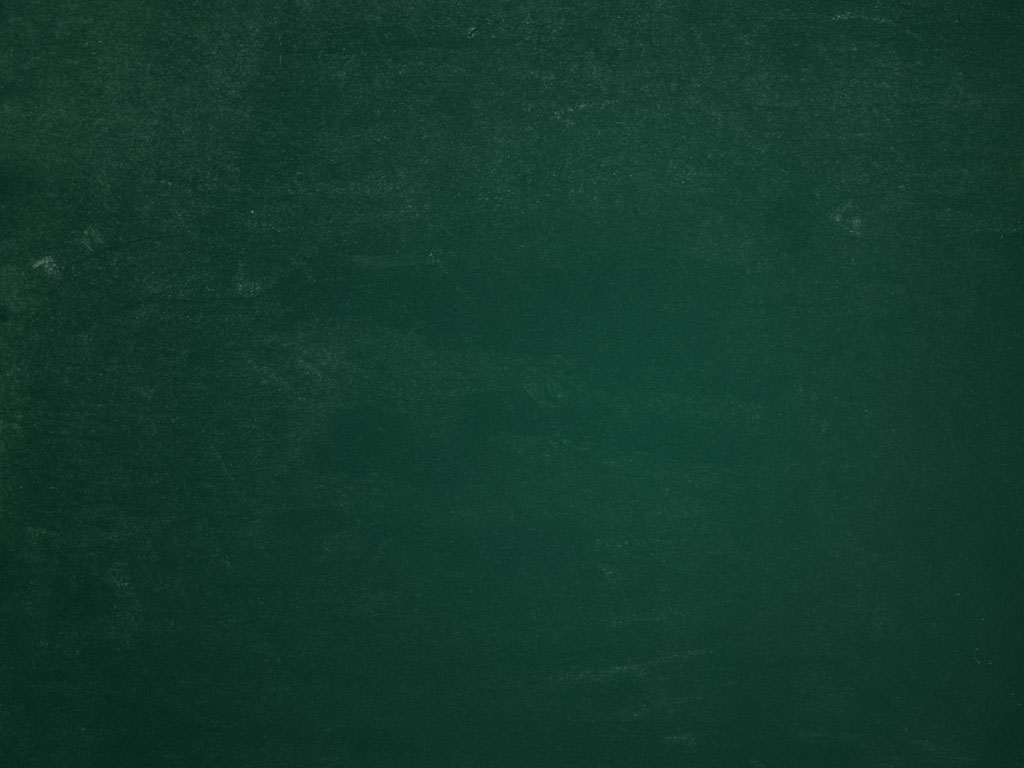 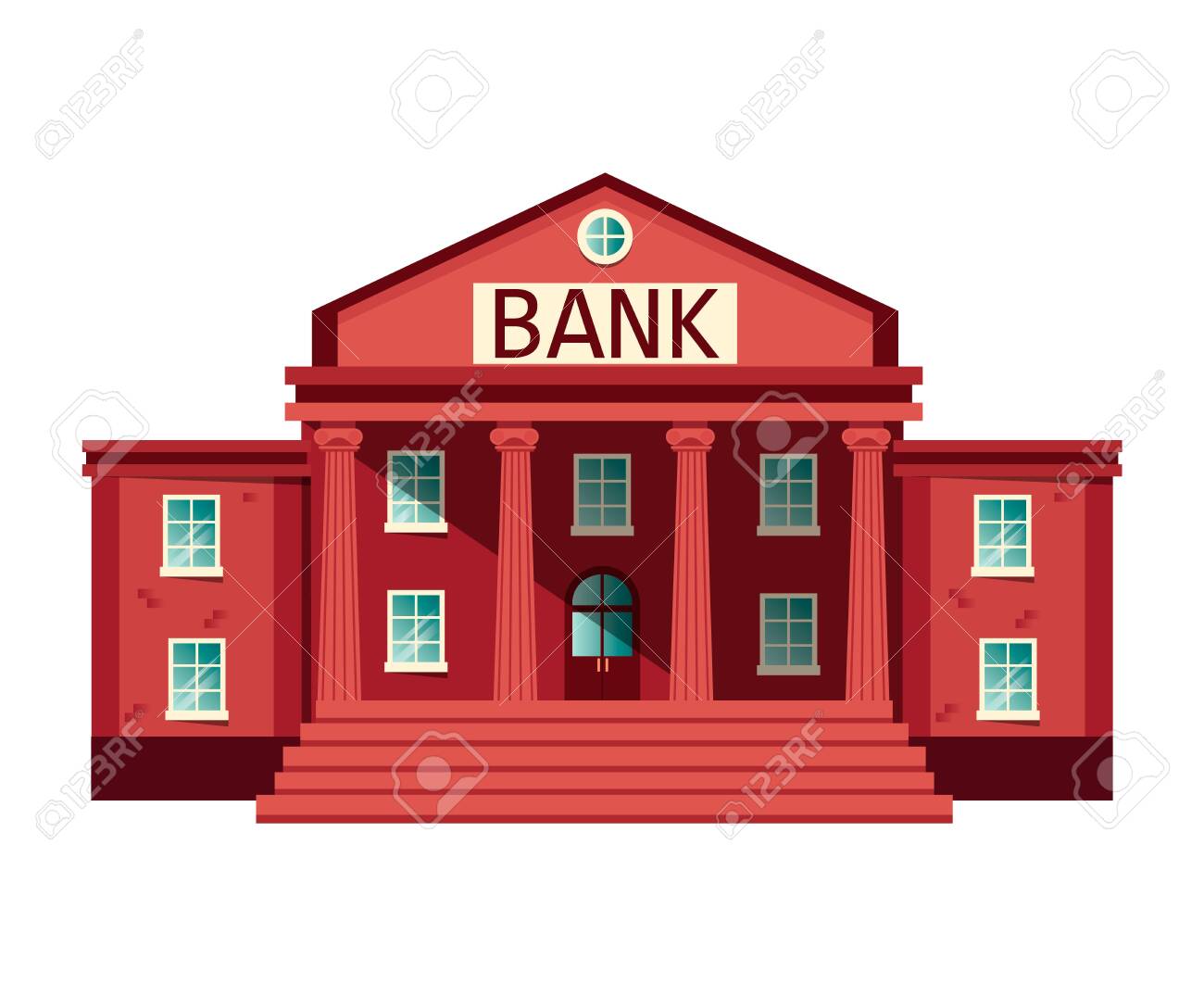 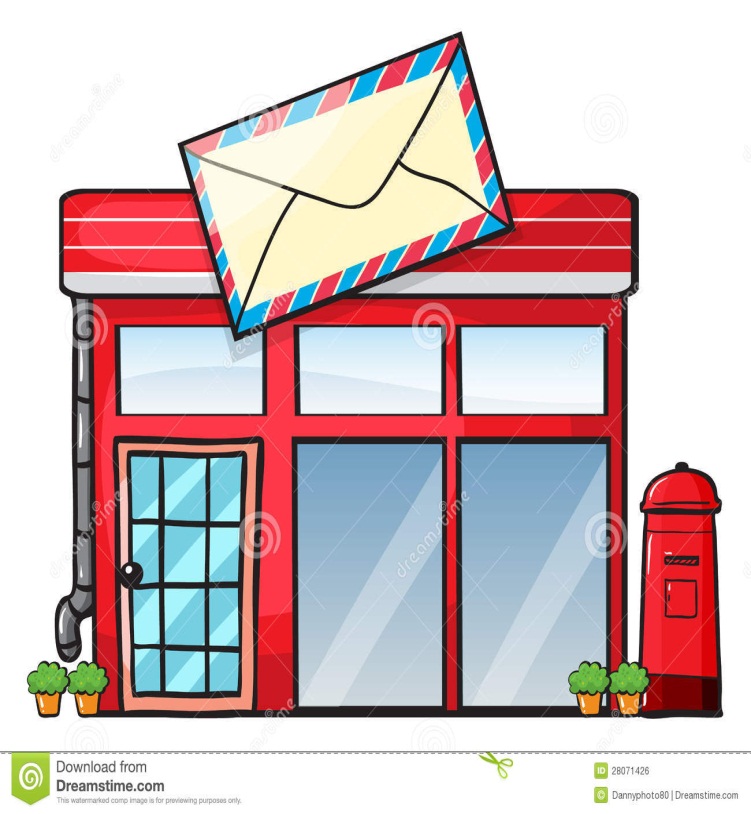 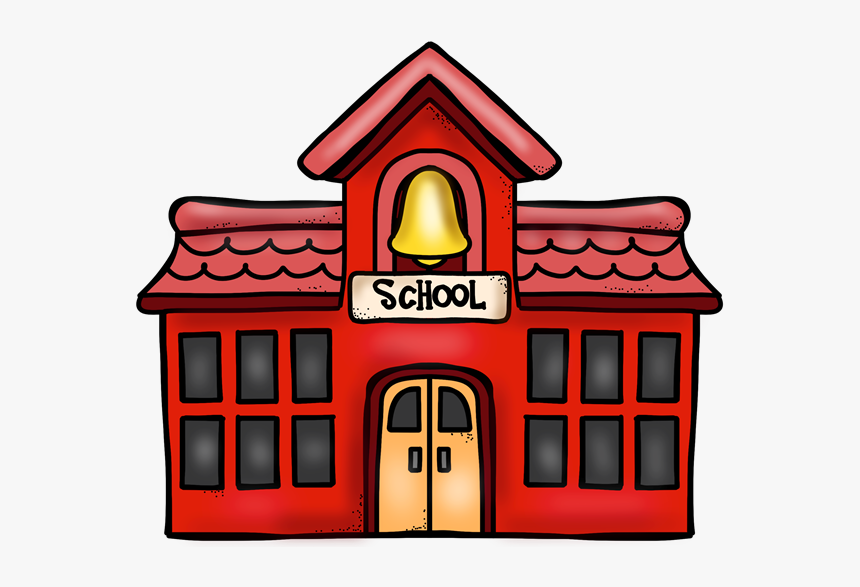 BANK
POST OFFICE
SCHOOL
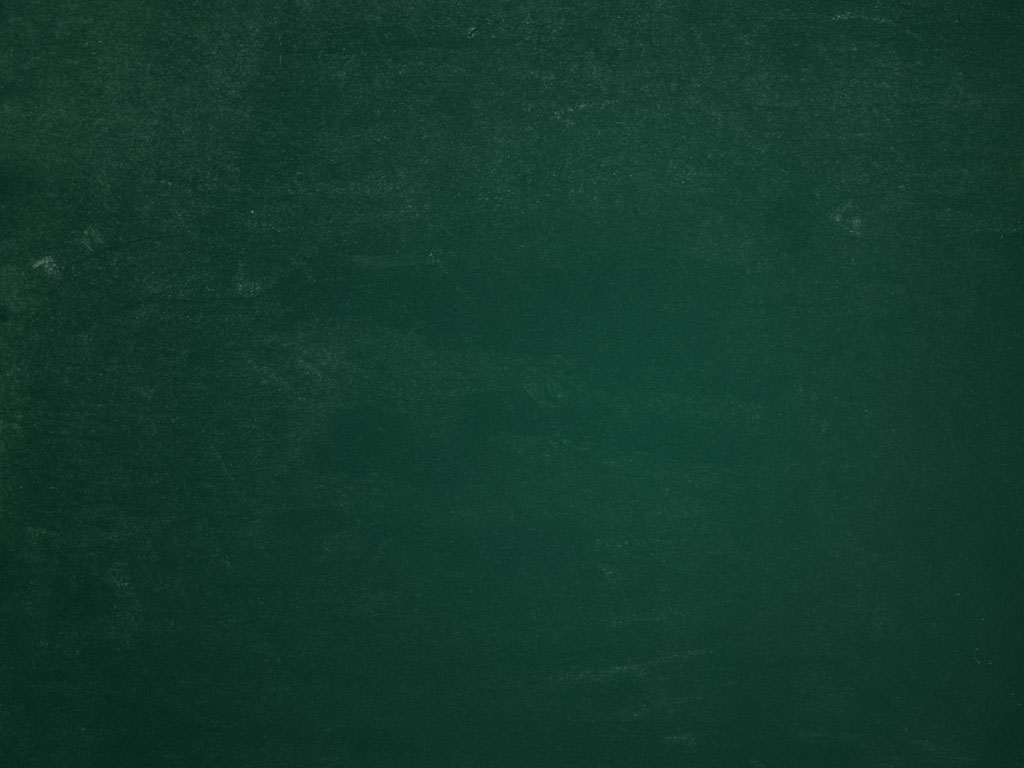 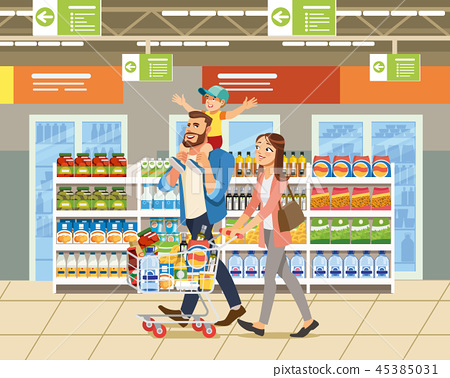 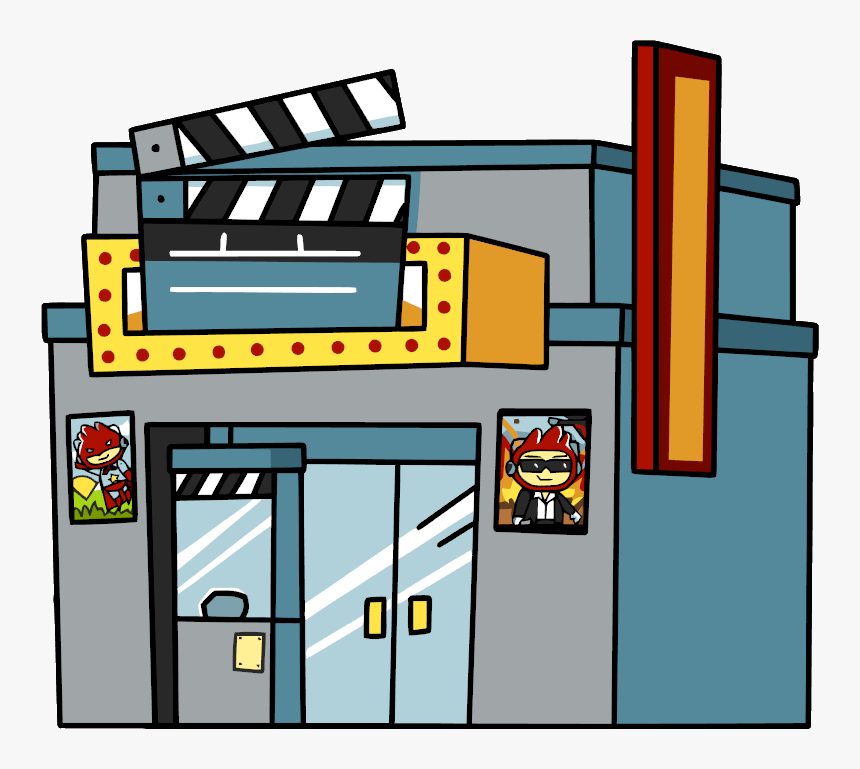 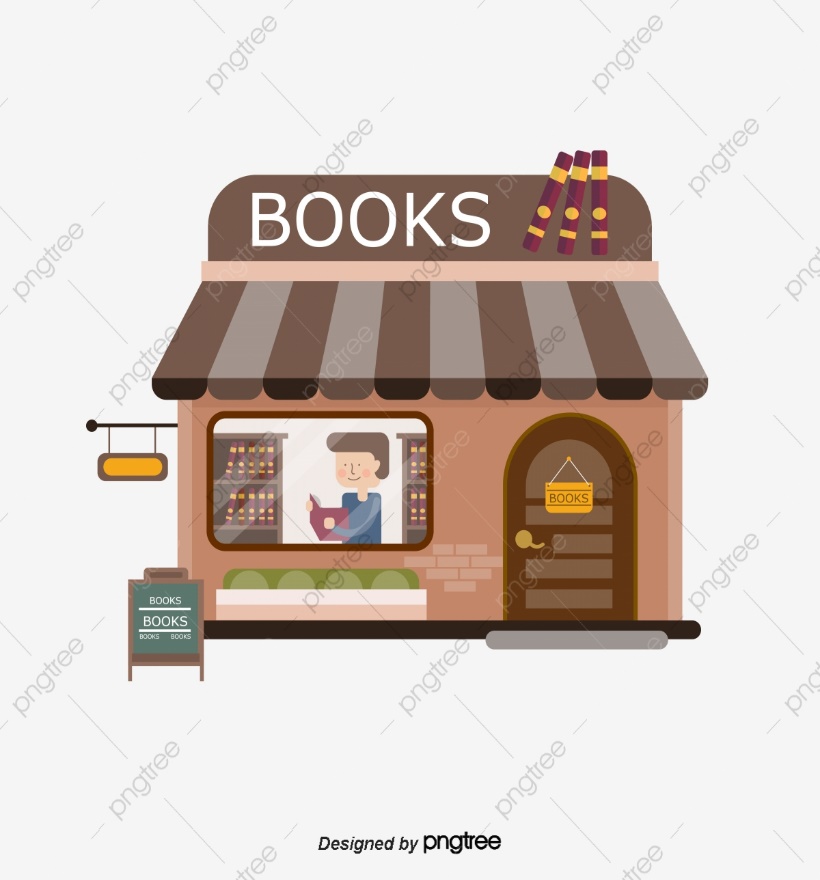 SUPERMARKET
MOVIE THEATER
BOOKSTORE
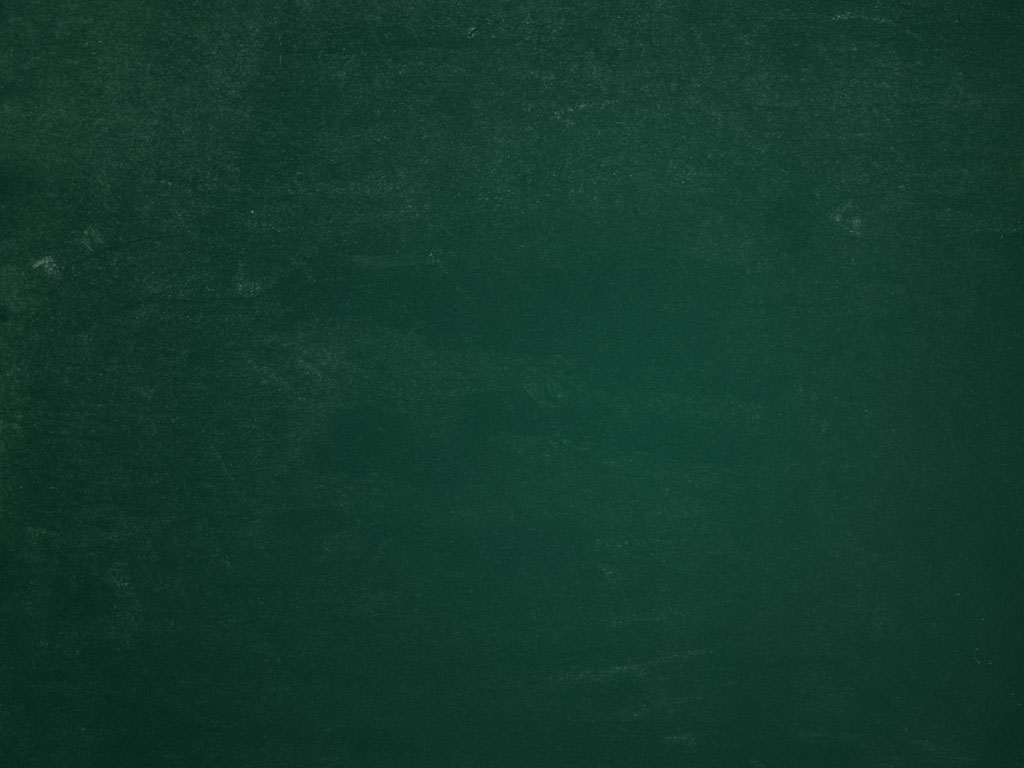 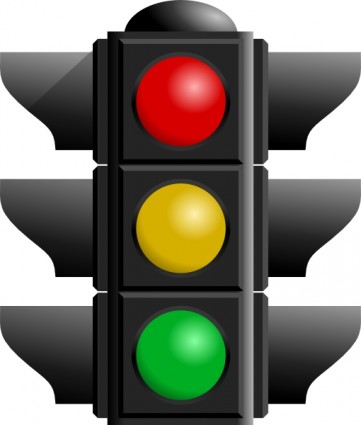 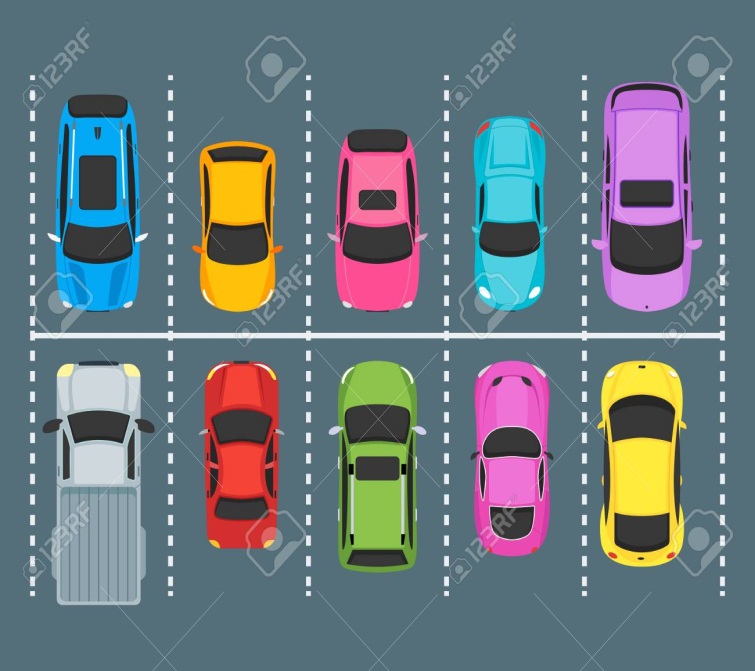 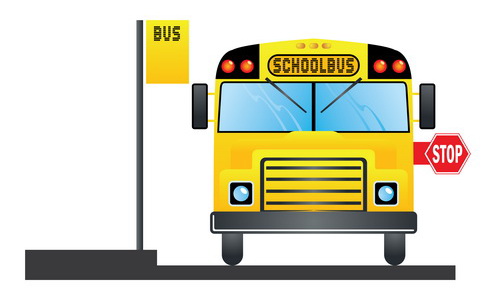 CAR PARK
BUS STOP
TRAFFIC LIGHT
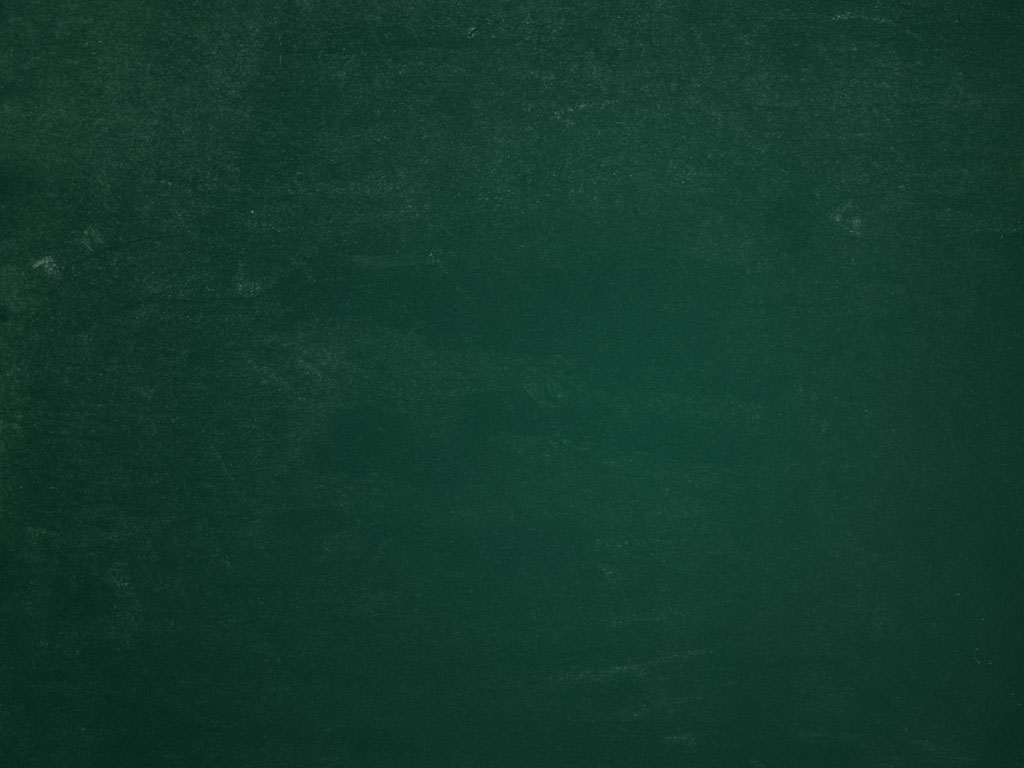 Where is Lola?
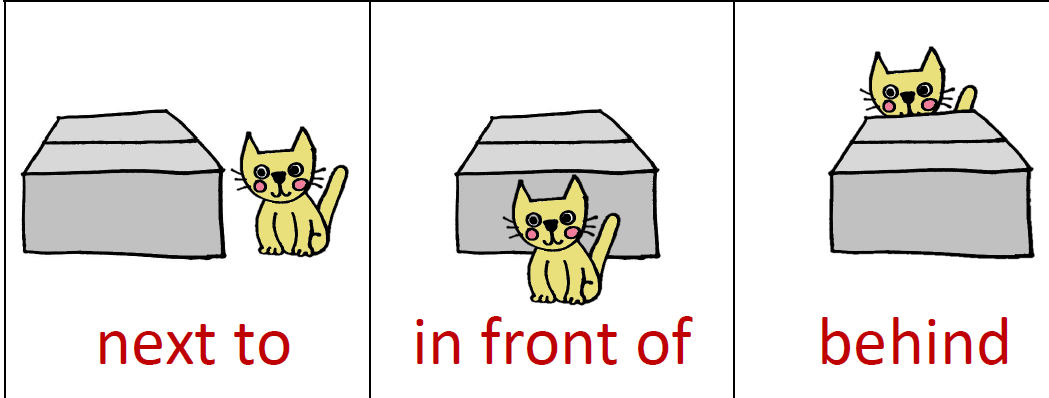 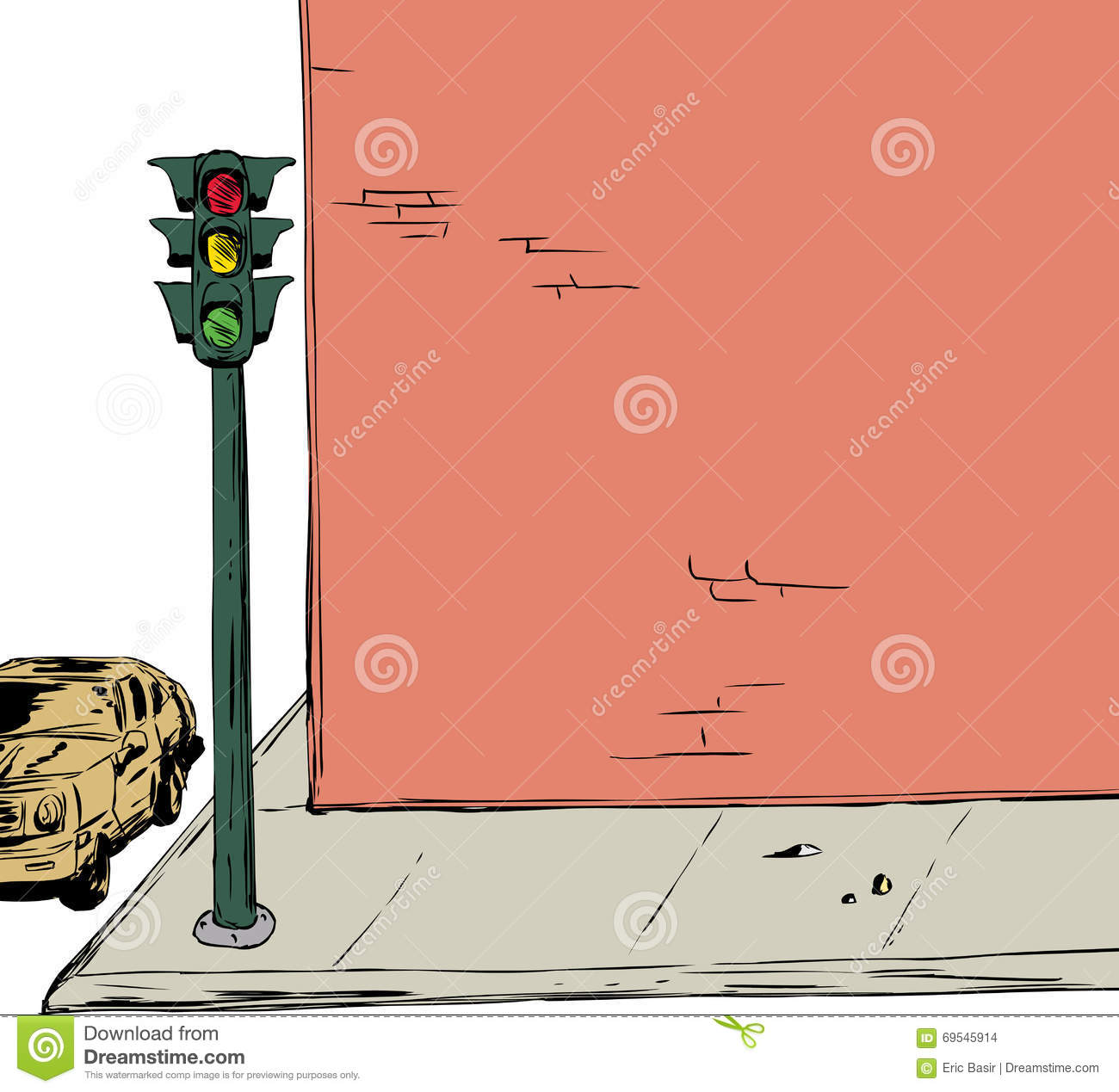 on the corner
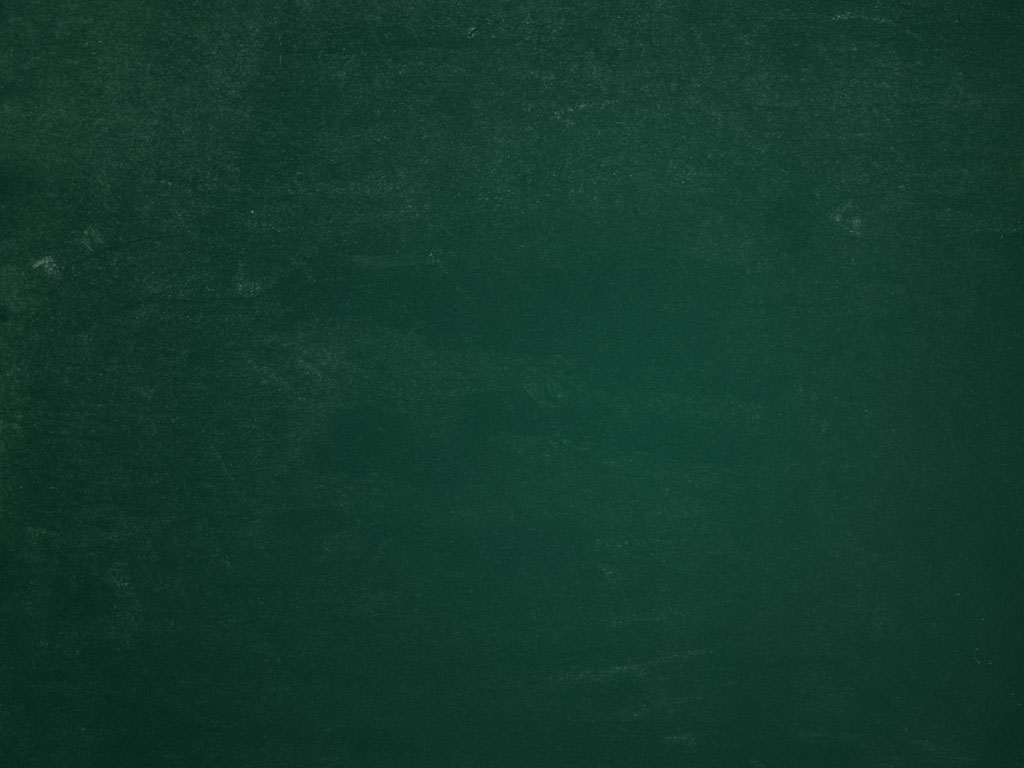 Look at the picture, at page 47 in your book and answer the questions:

1. Where is the bank?


2. Where is the bus stop?


3. Where is the school?
The bank is next to the post office.
The bus stop is in front of the supermarket.
The school is behind the post office.
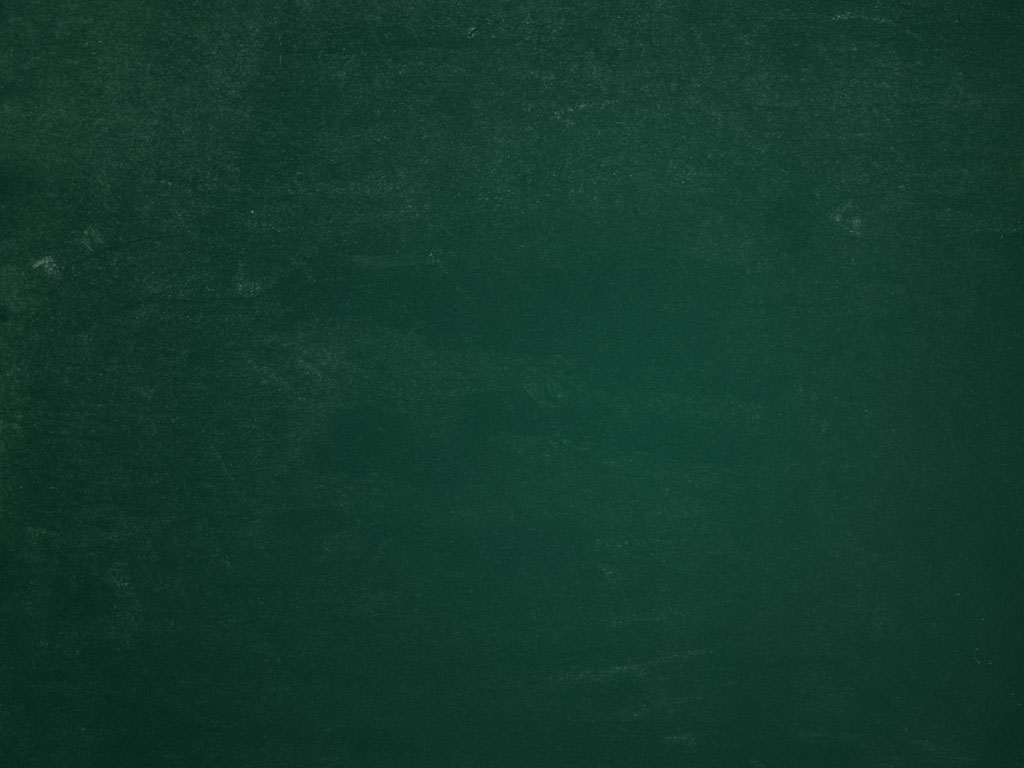 HOMEWORK

WB , page 50, exercise 1 : Fill in the blanks 
                                      exercise 3 : Write the missing letters





                                 GOOD LUCK!
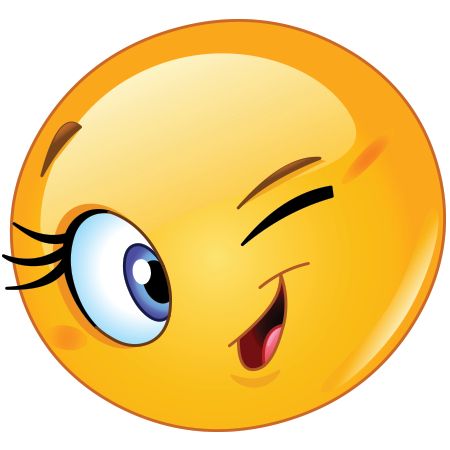